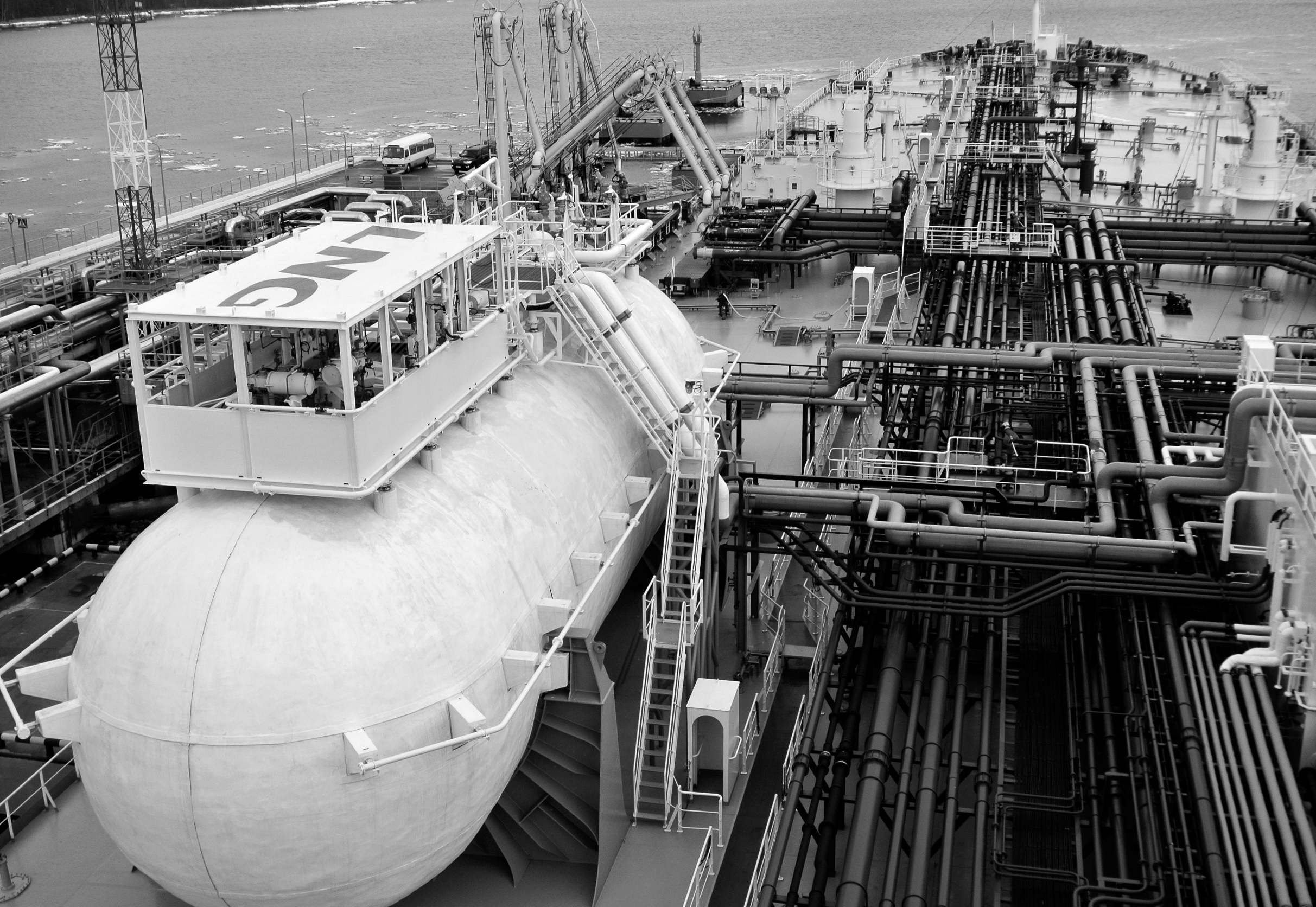 Российский рынок бункеровки судов: вызовы 2020
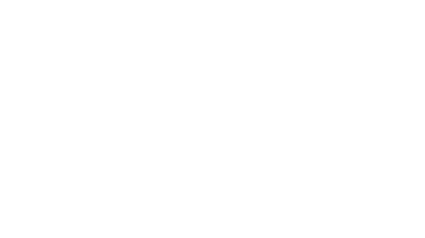 Июнь 2019
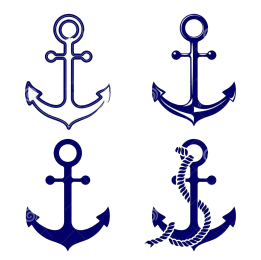 Медиа-группа «ПортНьюс»
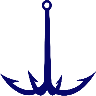 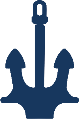 Отраслевая аудитория
Инструмент взаимодействия бизнеса, власти и сми
Русский и английский контент
Подразделения агентства работают в сфере журналистики и аналитики, маркетинга и дизайна, общественных коммуникаций и развития корпоративного имиджа
Ведущее и самое читаемое 
СМИ в области морского 
и речного транспорта
15 лет
в отрасли!
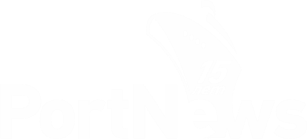 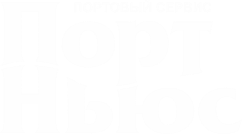 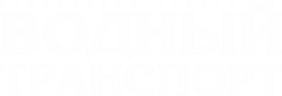 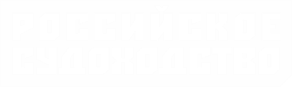 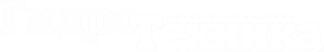 [Speaker Notes: Photo by Unsplash]
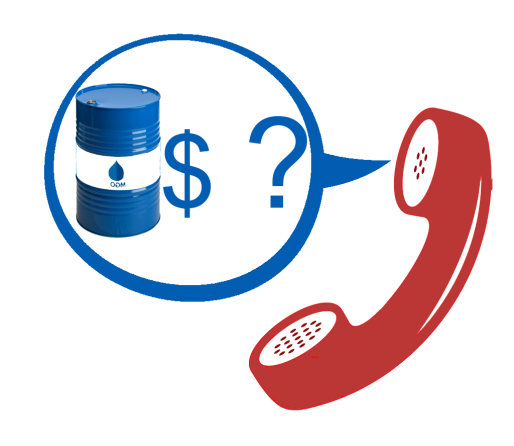 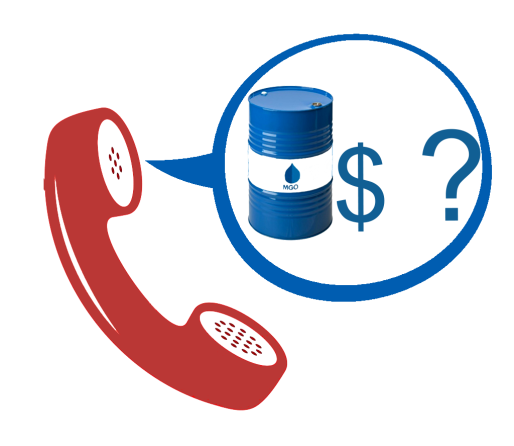 ЦЕНОВОЙ БЮЛЛЕТЕНЬ
 ПОРТНЬЮС
Более 200 подписчиков
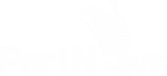 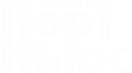 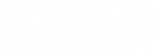 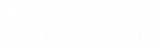 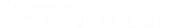 [Speaker Notes: Photo by Unsplash]
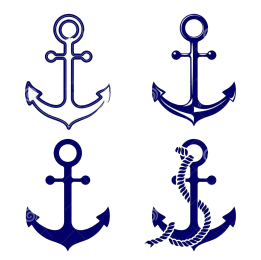 Журналы и спецвыпуски «ПортНьюс» 
к отраслевым мероприятиям
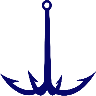 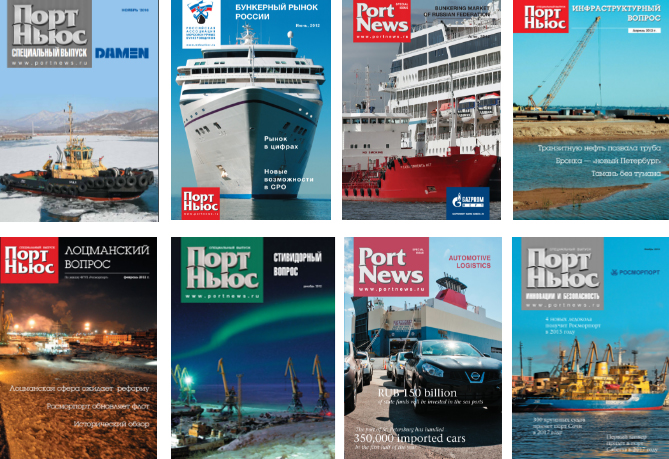 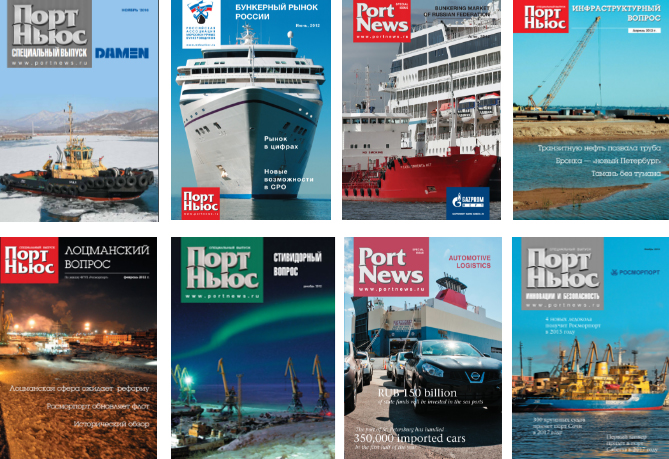 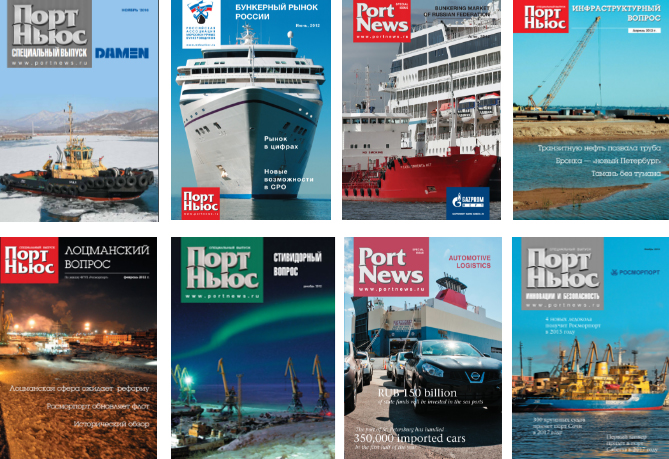 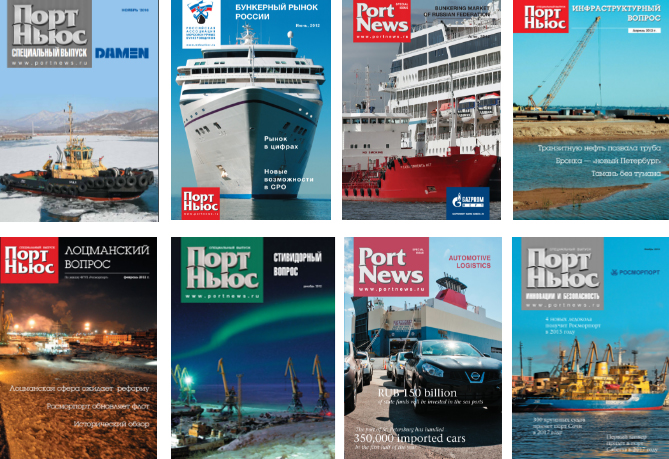 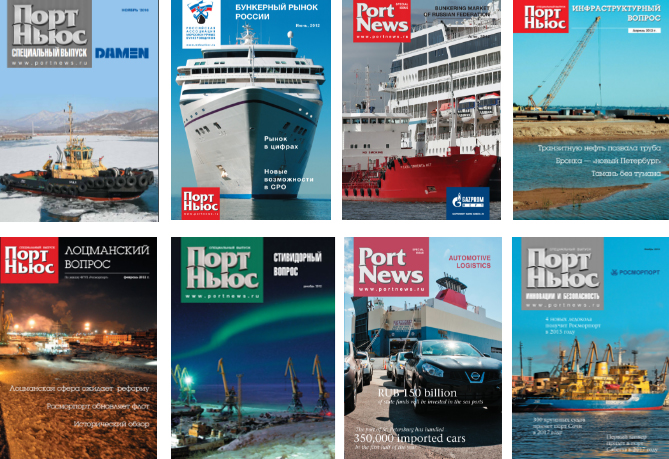 Транспортная неделя, POSIDONIA, SMM,
Форум Бункеровщиков, TransRussia
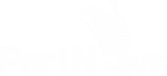 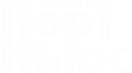 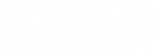 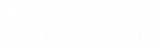 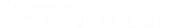 [Speaker Notes: Photo by Unsplash]
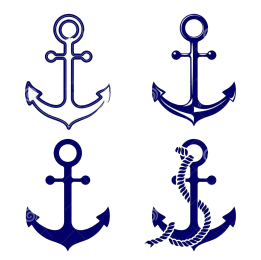 Вызовы 2020: ограничения или драйвер развития?
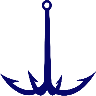 Запрет на перевозку бункерного топлива с содержанием серы более 0,5%
Технический регламент Таможенного союза ТР ТС 013/2011 о требованиях к топливу
Приложение VI к Конвенции МАРПОЛ (глобальное содержание серы в судовом топливе 
не более 0,5 %)
С чем мы подходим к 2020 году?
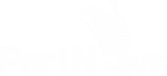 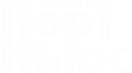 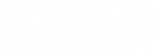 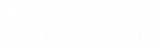 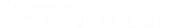 [Speaker Notes: Photo by Unsplash]
С чем мы подходим к 2020 году?
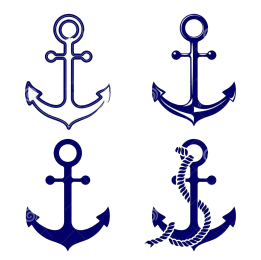 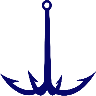 Хватит ли конвенционного топлива после 2020 года?

Какова будет его стоимость?

Какова перспектива перехода рынка на СПГ и на другие виды энергии?
Хватит ли конвенционного 
топлива после 2020 года?
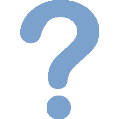 Какова будет 
его стоимость?
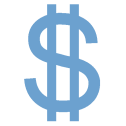 Какова перспектива
перехода рынка на СПГ
и на другие виды энергии?
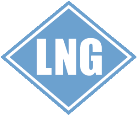 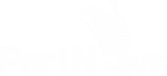 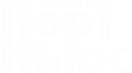 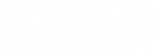 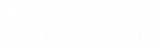 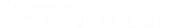 [Speaker Notes: Photo by Unsplash]
Текущая картина рынка
В 2018 году на территории РФ было реализовано порядка 11 млн 700 тонн бункерного топлива, рост на 3,5%.
Грузооборот морских портов РФ в 2018 г составил 816,5 млн тонн, рост на 3,8% 

За первые 4 месяца 2019 года реализовано около 3,6 млн тонн, рост 11%
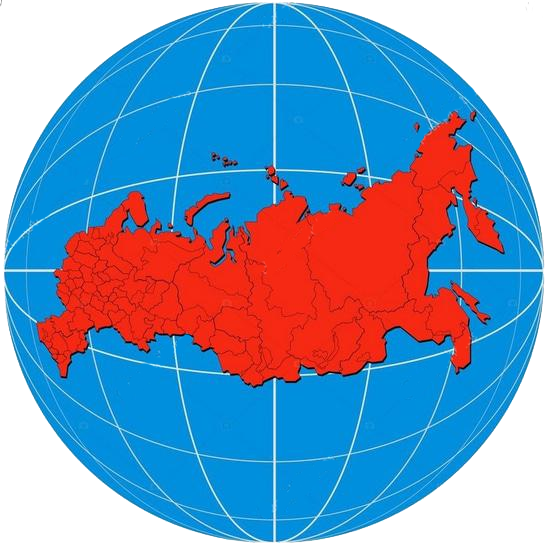 ≈ выручка рынка за 2018 год 4,9 млрд $
не превышает 3% мирового рынка
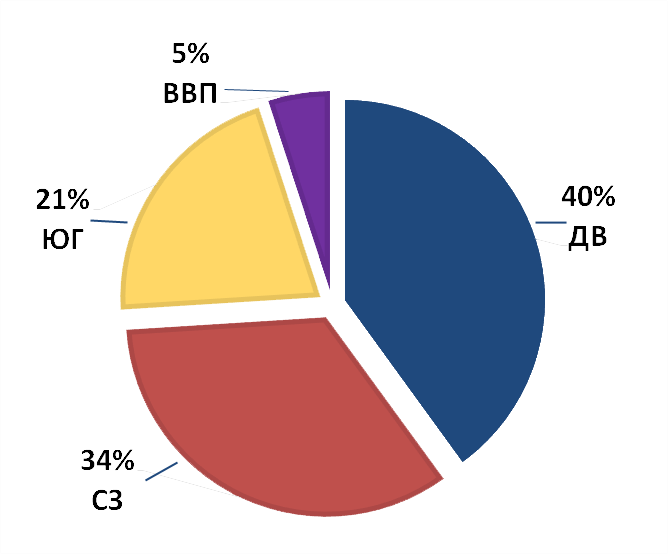 [Speaker Notes: Photo by Unsplash]
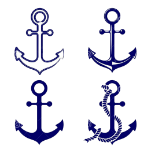 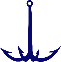 Динамика цен на бункерное топливо (2019 год)
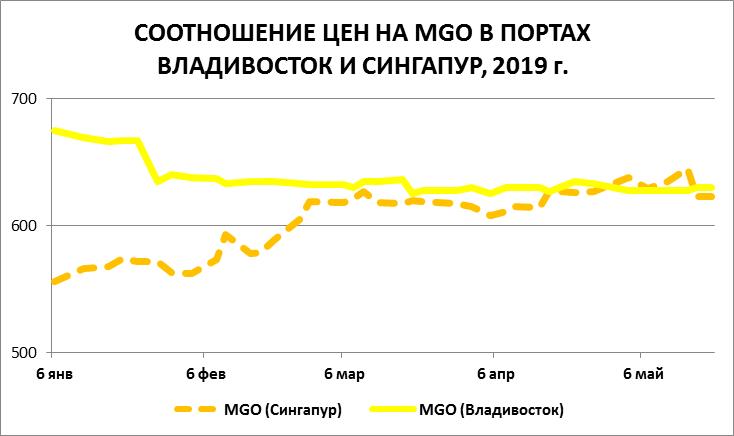 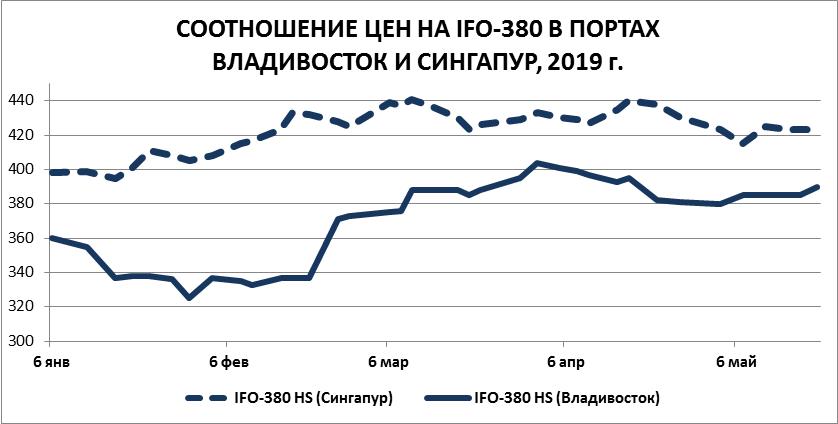 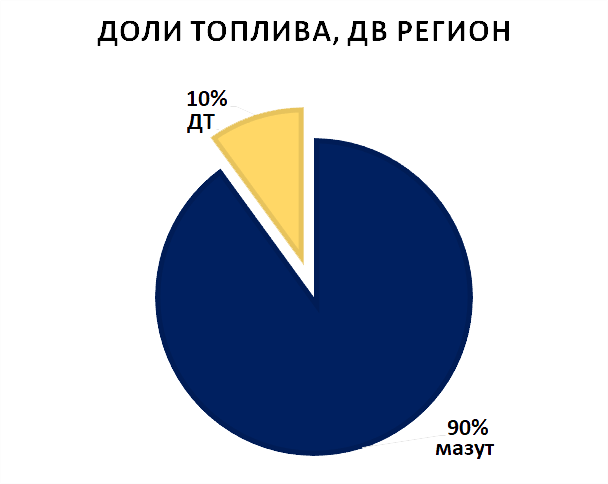 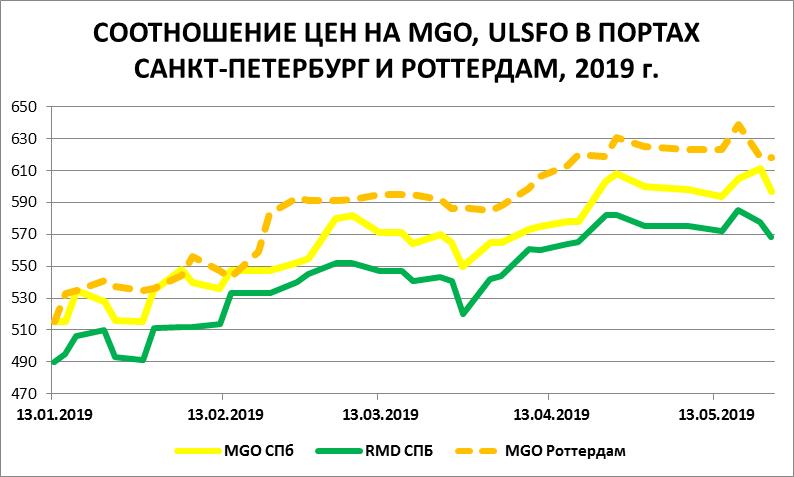 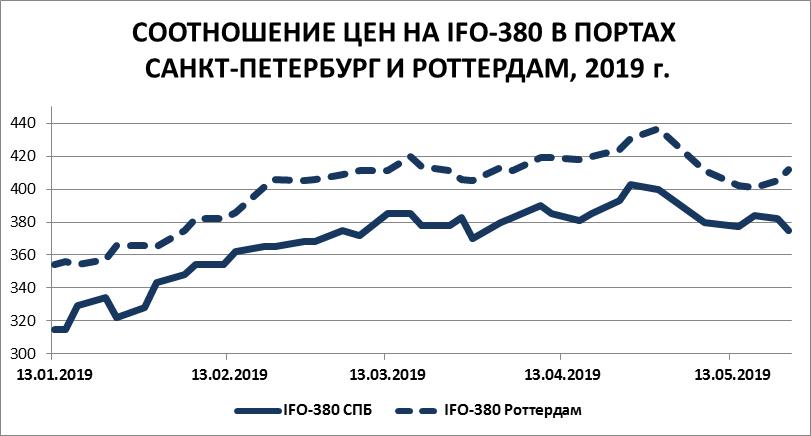 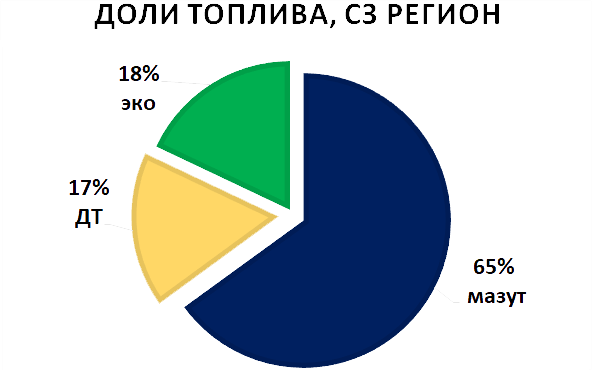 [Speaker Notes: Photo by Unsplash]
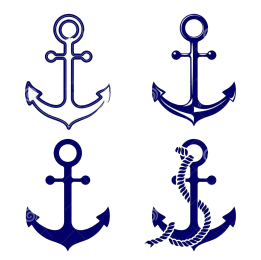 Дальний Восток
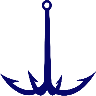 Объем реализованного бункерного топлива на Дальнем Востоке в 2018 году составил 4,6 млн тонн, рост 0,5%
Грузооборот региона в 2018 году - 200,5 млн тонн, рост 4,5%.

За первые 4 месяца 2019 года реализовано около 1,7 млн тонн, рост 23%
Объем продаж бункерного топлива
Крупные игроки в 2019 году:
РН-Бункер
ННК-Бункер
Нико
Павино
Трансбункер
Дилмас
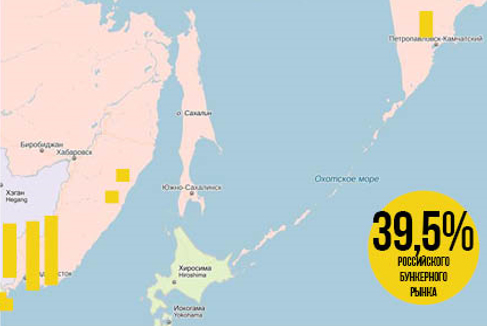 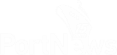 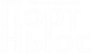 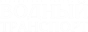 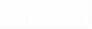 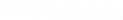 [Speaker Notes: Photo by Unsplash]
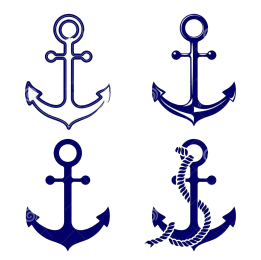 Развитие Дальневосточного бассейна
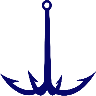 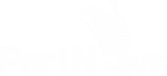 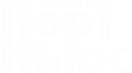 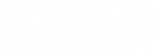 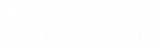 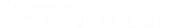 [Speaker Notes: Photo by Unsplash]
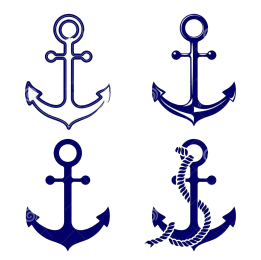 Северо-Западный бассейн
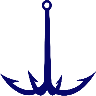 Объем реализованного бункерного топлива в СЗ регионе в 2018 году составил 4 млн тонн, рост 5,5%
Грузооборот региона в 2018 году - 339 млн тонн, рост 5,6%.

За первые 4 месяца 2019 года реализовано около 1,17 млн тонн, рост 4,7%
Лидеры рынка в 2018 году
(порт Санкт-Петербург):
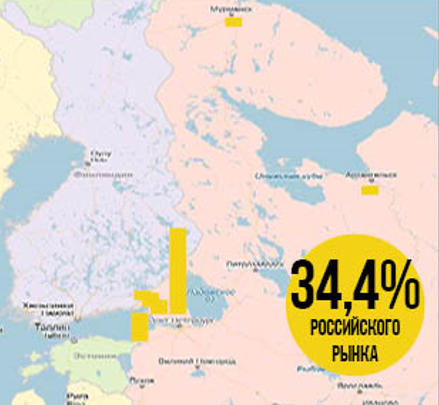 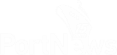 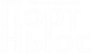 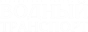 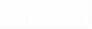 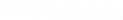 [Speaker Notes: Photo by Unsplash]
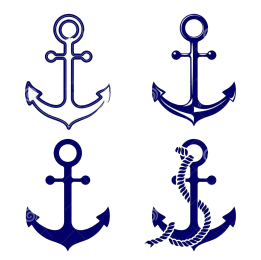 Северо-Запад, Арктика
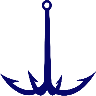 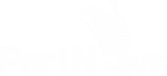 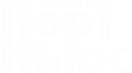 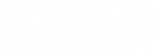 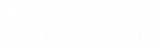 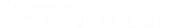 [Speaker Notes: Photo by Unsplash]
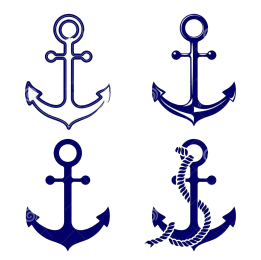 Азово-Черноморский бассейн
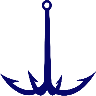 Объем реализованного бункерного топлива в Азово-Черноморском регионе в 2018 году 
составил 2,4 млн тонн, рост 0,5%
Грузооборот региона в 2018 году - 272 млн тонн, рост 0,9%.

За первые 4 месяца 2019 года реализовано около 670 тыс. тонн.
Лидеры рынка в 2018 году
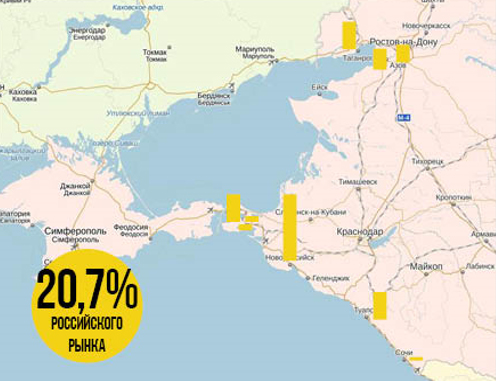 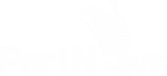 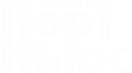 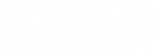 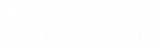 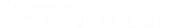 [Speaker Notes: Photo by Unsplash]
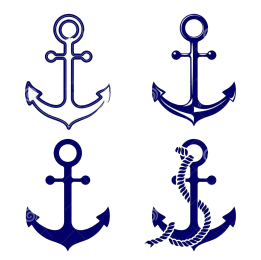 Южный бассейн
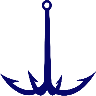 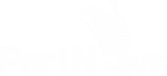 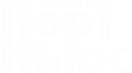 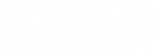 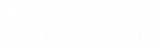 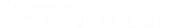 [Speaker Notes: Photo by Unsplash]
Перспективы СПГ-судоходства в России
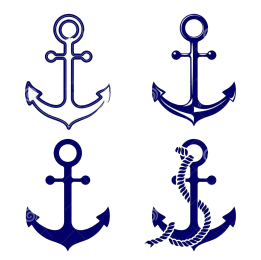 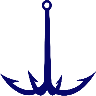 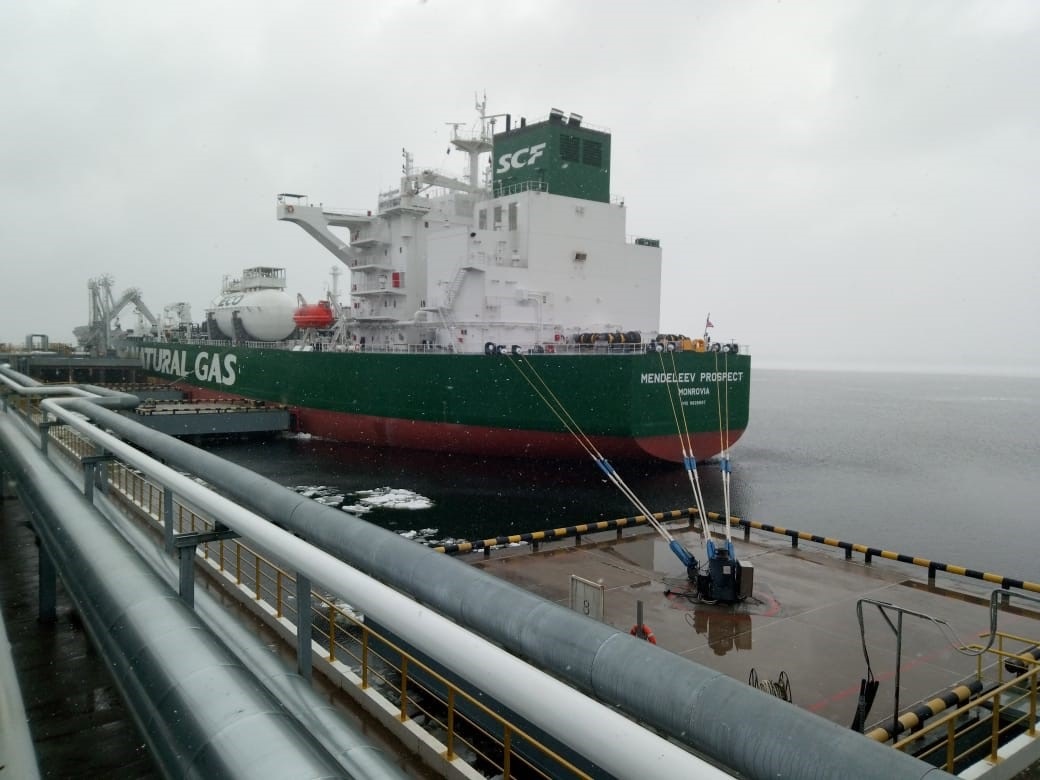 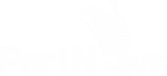 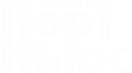 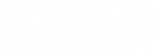 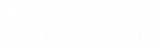 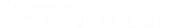 [Speaker Notes: Photo by Unsplash]
Перспективы СПГ-судоходства в России
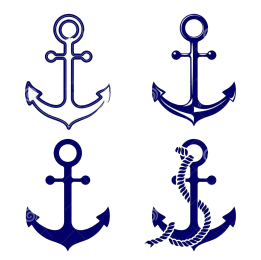 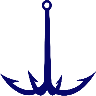 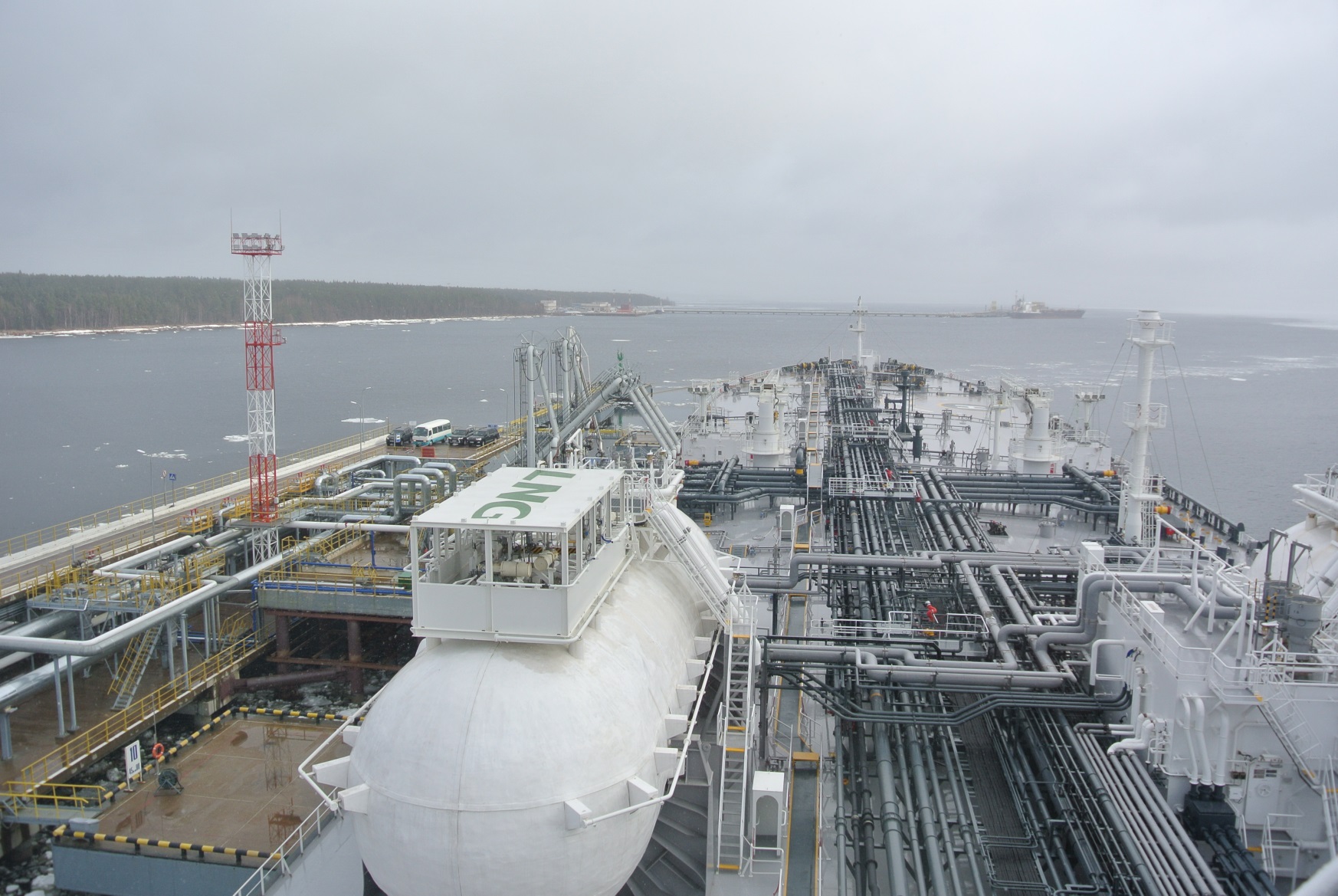 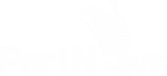 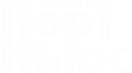 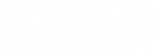 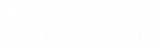 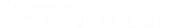 [Speaker Notes: Photo by Unsplash]
Перспективы СПГ-судоходства в России
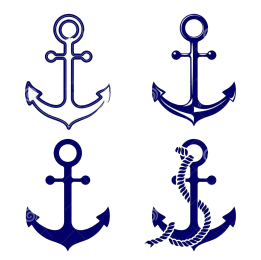 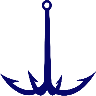 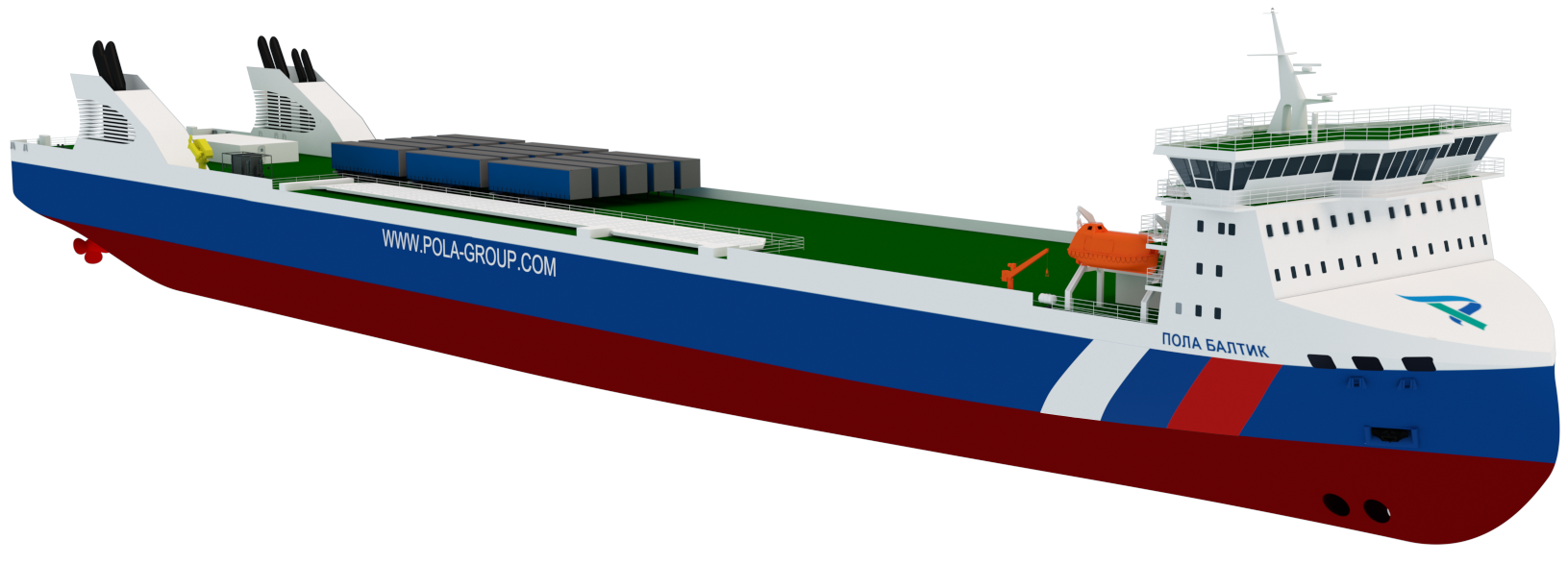 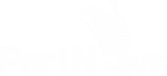 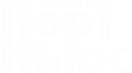 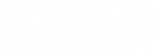 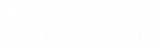 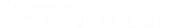 [Speaker Notes: Photo by Unsplash]
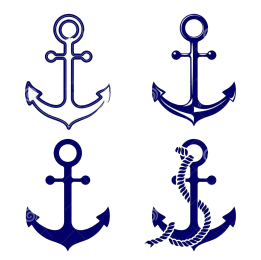 Перспективы СПГ-бункеровки в России
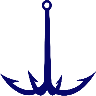 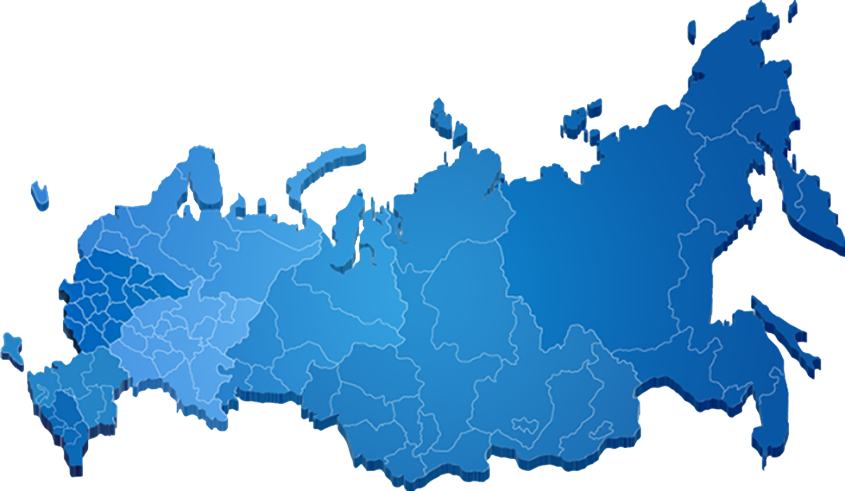 СПГ-терминал в Ура-губе в рамках проекта Новатэка
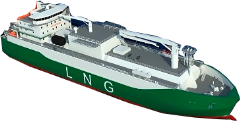 терминал для перевалки СПГ на Камчатке, Новатэк
НОВАТЭК СПГ-завод в Высоцке
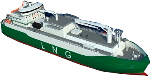 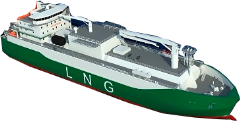 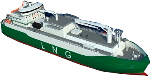 Балтийский СПГ, порт Усть-Луга
малотоннажный завод СПГ на Сахалине, Поронайск
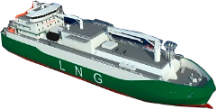 Владивосток-СПГ
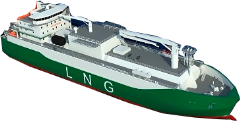 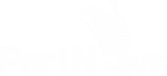 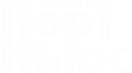 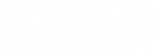 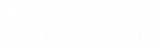 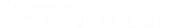 [Speaker Notes: Photo by Unsplash]
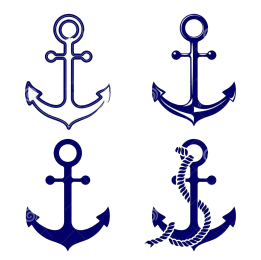 Сценарии развития
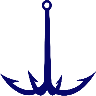 Рост  себестоимости перевозок
Рост цен на топливо
Снижение доходности судоходного рынка
Рост фрахтовых ставок
Снижение судостроительных заказов
Рост цен на товары
Ветхий, опасный флот
Инфляция
Остановка отрасли морских перевозок
Кризис мировой торговли
Мировой кризис судоходного бизнеса
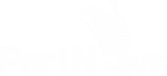 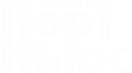 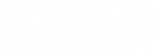 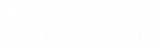 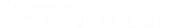 [Speaker Notes: Photo by Unsplash]
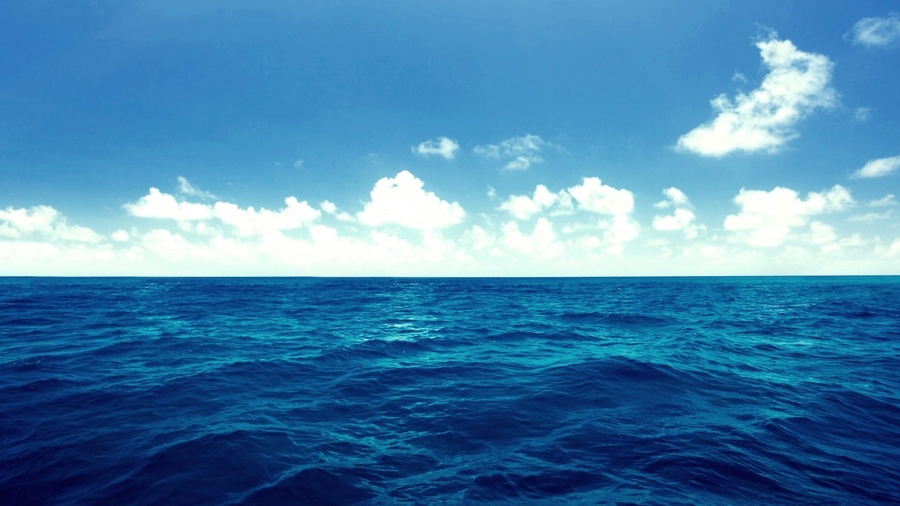 [Speaker Notes: Photo by Unsplash]
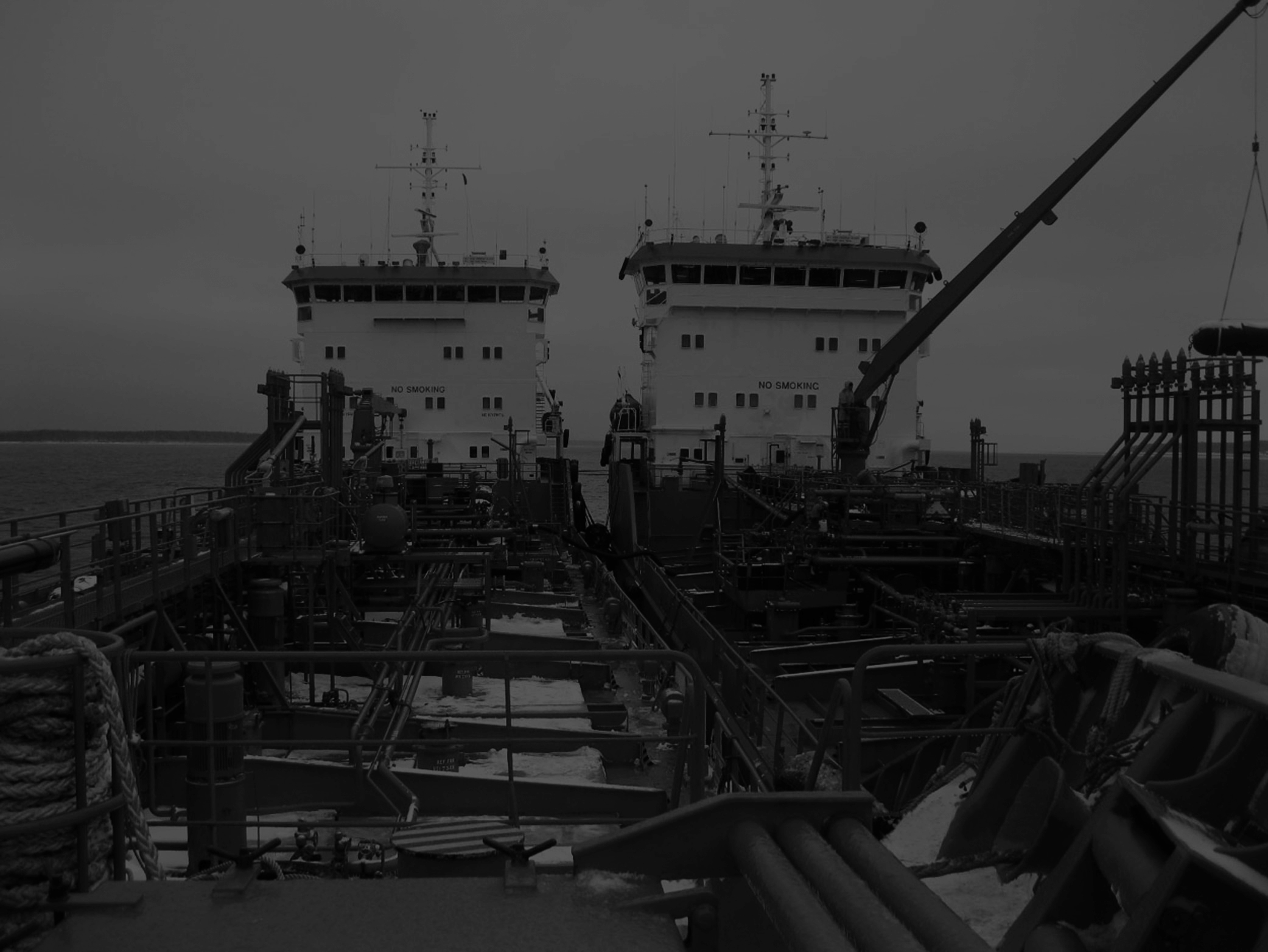 БЛАГОДАРЮ 
ЗА ВНИМАНИЕ!


Медиа-группа «ПортНьюс»
Марина Борисенко  
av@portnews.ru 

 
www.portnews.ru       www.rus-shipping.ru